“Convergencia entre competencias digitales docentes, innovación pedagógica y educación virtual”
Yamileth Díaz Hernández
Universidad Nacional de Ingeniería
yamileth.diaz@dactic.uni.edu.ni
Master en educación virtual y a distancia, Lic. En derecho, diplomado en biopedagogía universitaria, diplomado en educación virtual universitaria, diplomado en gestión transdiciplinar del conocimiento, diplomado en metodología de la investigación, diplomado en plataformas virtuales de aprendizaje, diplomado en didácticas virtuales de aprendizaje.
Introducción
Como docente virtual y desde mi experiencia, la convergencia de las competencias digitales, la innovación pedagógica en la educación virtual, ofrece beneficios tales como: Mejora la enseñanza docente, ya que nos permite dominar las competencias digitales, conocer más herramientas tecnológicas para crear clases más interactivas, dinámica y adaptadas a diferentes estilos de aprendizaje; me permite una innovación pedagógica constante, aplicando nuevos métodos y estrategias, que faciliten el aprendizaje mejorando los resultados educativos, creando un ambiente de aprendizaje más accesible y personalizado.
Convergencia digital docente, innovación pedagógica y educación virtual.
La Convergencia digital docente es un proceso clave para la innovación pedagógica y la educación virtual. Combina las tecnologías digitales con la enseñanza tradicional para crear experiencias de aprendizaje más interactivas, personalizadas y efectivas.
Competencias digitales docente
Los docentes desarrollamos competencias digitales para integrar tecnologías en nuestra labor académica . Estas incluyen la capacidad de diseñar recursos digitales, utilizar herramientas de aprendizaje online, gestionar plataformas educativas y comunicarnos  de forma efectiva en entornos virtuales.
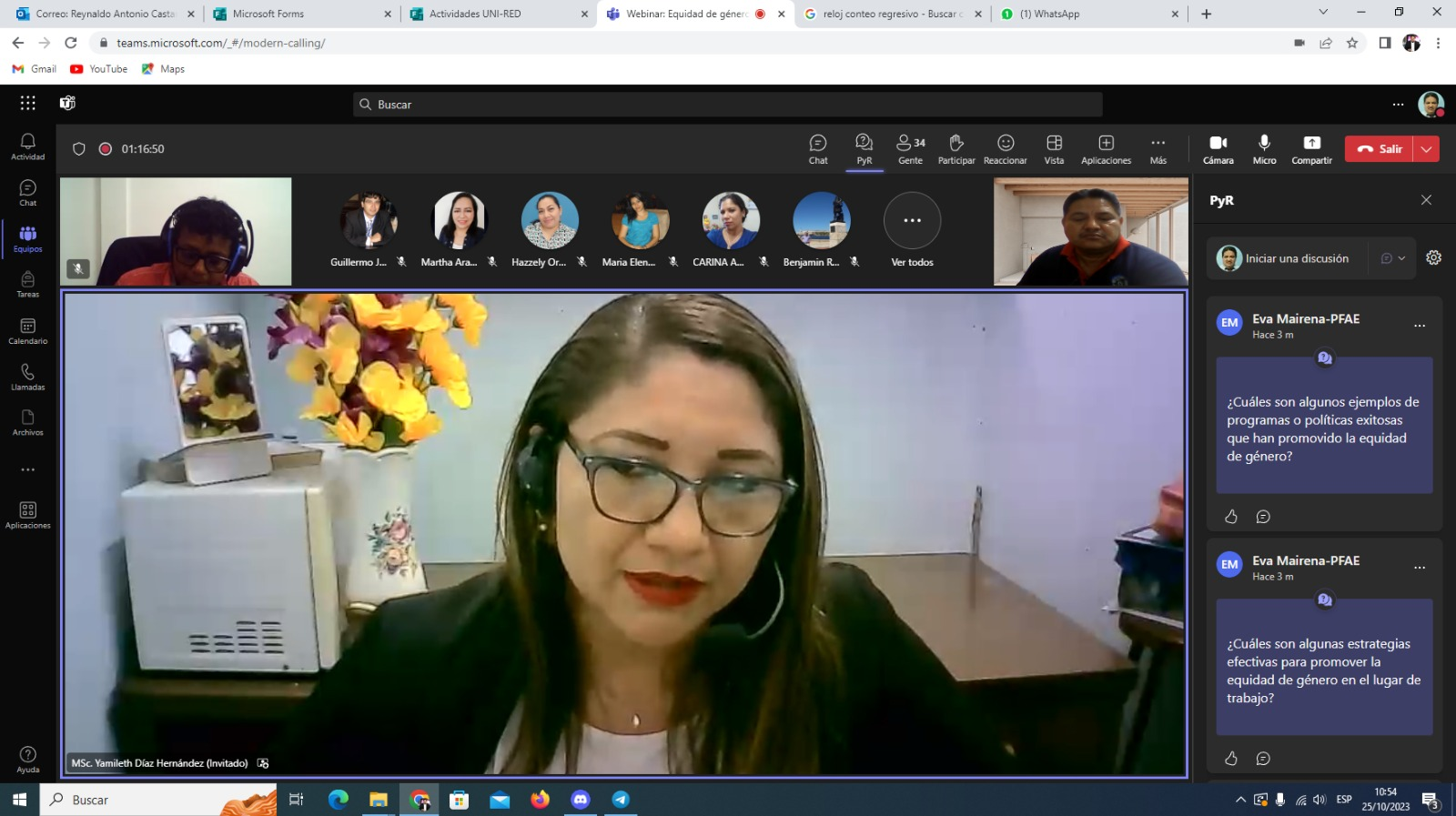 Metodologías de enseñanza innovadoras
La convergencia digital abre nuevas posibilidades para la innovación pedagógica. Metodologías como el aprendizaje basado en proyectos, la gamificación y el aprendizaje colaborativo online se integran con la tecnología.
Herramientas tecnológicas para la educación virtual.
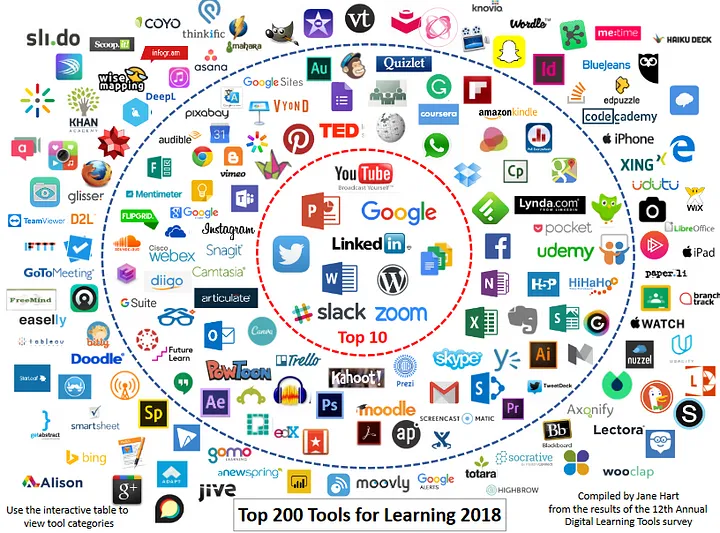 El diseño de contenidos digitales educativos requiere una planificación estratégica y una comprensión profunda de los principios pedagógicos. Los contenidos deben ser interactivos, atractivos, accesibles y adaptados a las necesidades de los estudiantes.
Diseño de contenidos digitales educativos
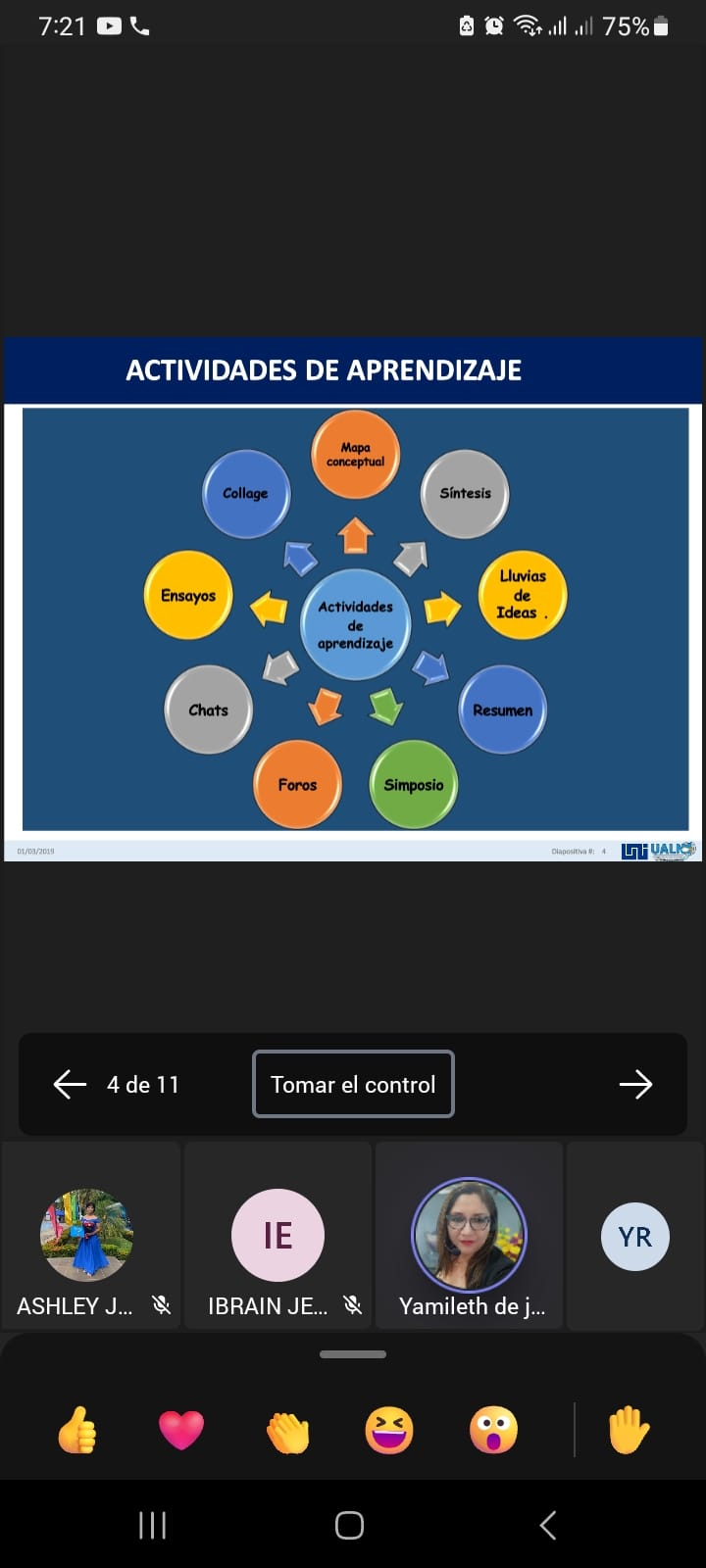 Evaluación y retroalimentación en entornos virtuales
La evaluación en entornos virtuales ofrece nuevas posibilidades para realizar evaluaciones más personalizadas y flexibles. La retroalimentación constante y personalizadas es esencial para el aprendizaje.
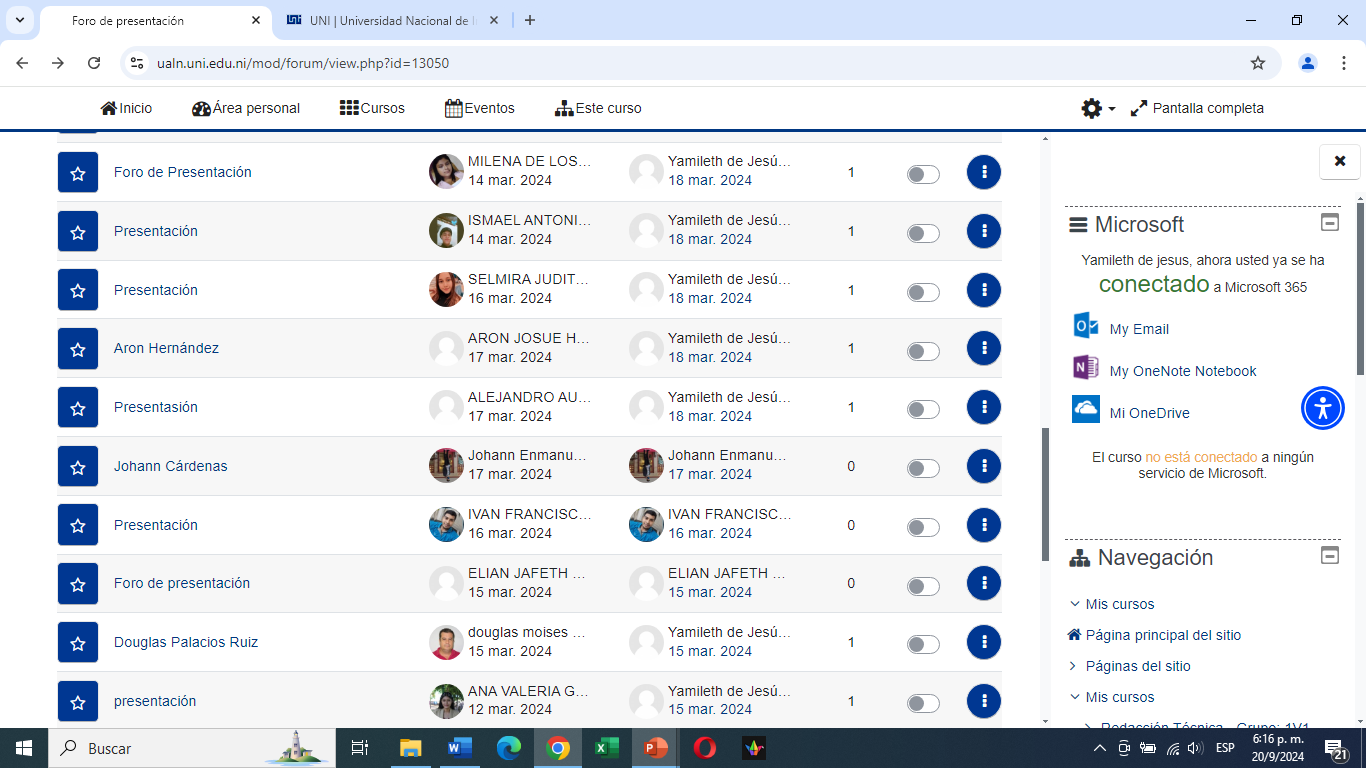 Gestión del aula virtual y la interacción online
La gestión del aula virtual es crucial para crear un entorno de aprendizaje positivo y efectivo. La interacción online debe ser estimulante, con actividades colaborativas y comunicación regular entre los estudiantes y el  docente.
Desarrollo profesional docente y formación continua
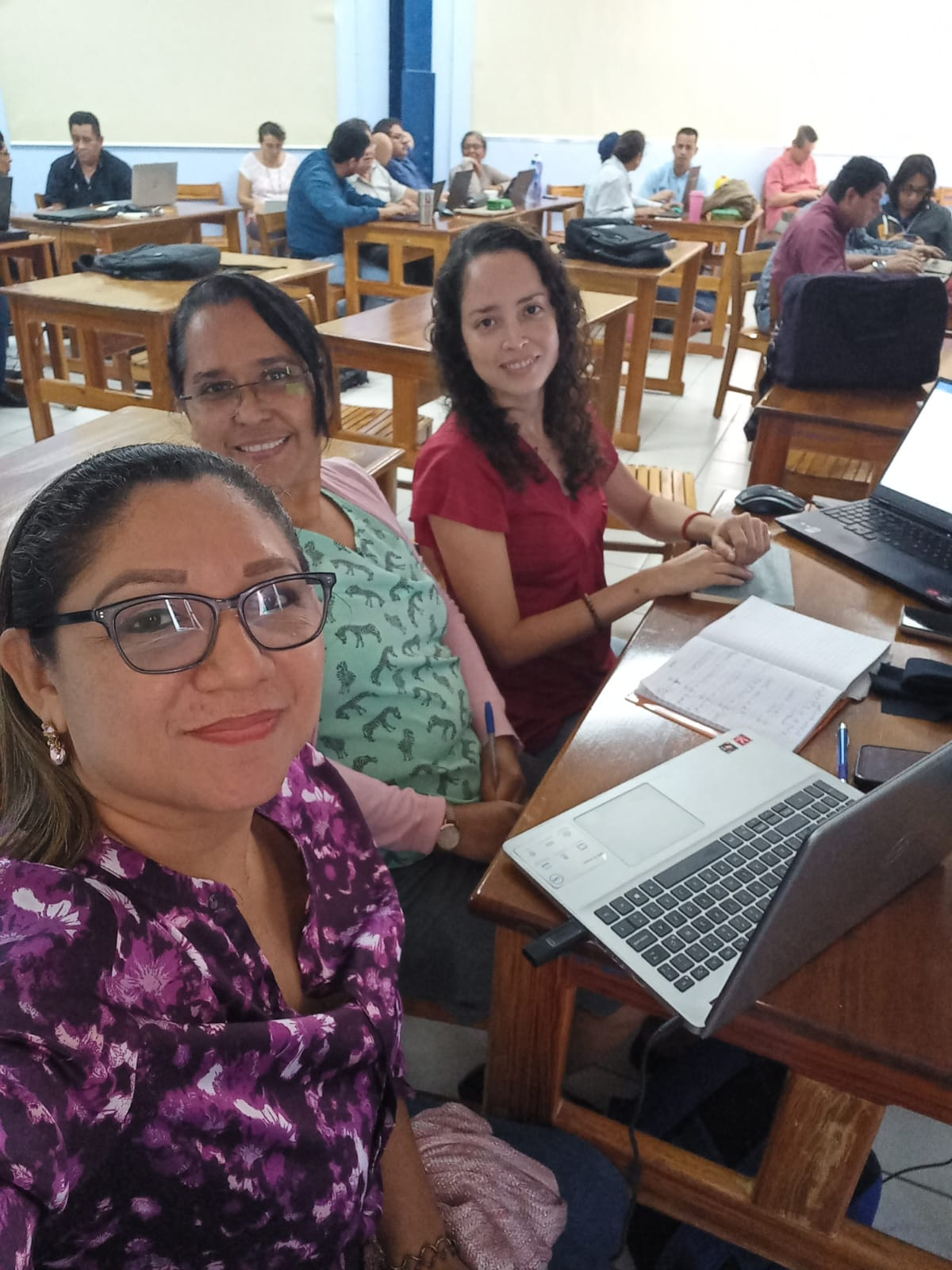 Retos y oportunidades de la educación virtual
La educación virtual ofrece nuevas oportunidades para acceder a la educación, pero también presenta desafíos que requieren soluciones innovadoras y un enfoque estratégico.
Conclusión
En conclusión la convergencia de  las competencias digitales de los docentes la innovación pedagógica y la educación virtual, nos permite mejorar la calidad y efectividad de la enseñanza, de esta menara fomentamos en los estudiantes habilidades clave como la autonomía, el pensamiento critico, reflexivo y los valores éticos y morales como la colaboración digital.
MSc.Yamileth Díaz Hernández
Yamileth.diaz@dactic,uni,edu.ni